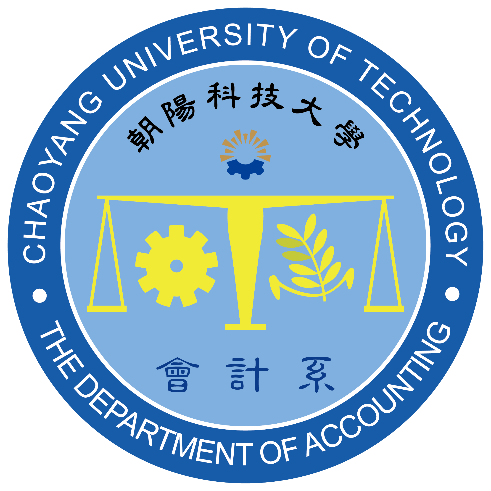 2022第二屆全國高中職『會計分析達人』個案簡報競賽作品名稱：○○○○○○○○○○○
指導老師：○○○○
團隊名稱：○○○○
團隊成員：1.○○○ 2. ○○○ 3. ○○○ 
                   4.○○○ 5. ○○○ 6. ○○○ 
學校名稱：○○○○
科別：○○○○
中華民國  111年   4   月   25   日
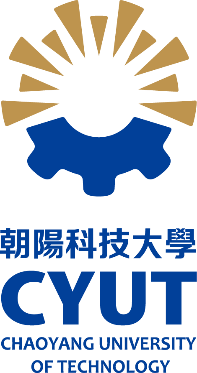